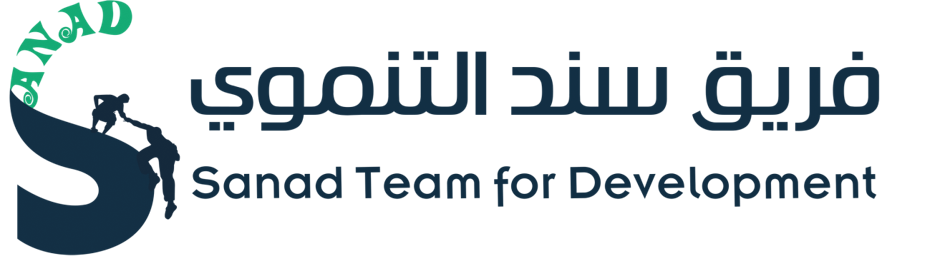 Sanad Youth for Development Foundation
 Profile 2019
1
Who are we?
A non-profit, non-governmental, youth developmental institution licensed by the Ministry of Social Affairs by No. 2632 on 25/10/2017
We have been working with youth since 2013, in the name of SANAD Team for Development, on bridging the gap between them and their future through activities, projects and events that aim for supporting their academic and professional careers.
Over the past six years, we gained confidence and support from the most active entities in different sectors (governmental, private, local and international organizations) sectors, together with their support, sponsorship and partnerships we reached more than 26,000 actual beneficiaries through more than 35 projects were executed in five governorates: Damascus, Hama, Homs, Aleppo and Tartus.
2
Our Vision
A leading community with competent human resources that can contribute to build a better future and society.
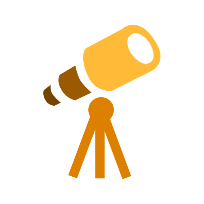 Our Mission
Empower, engage and raise awareness of youth, and who have got the spirit of youth about the academic, professional and educational future choices, in partnership with professional entities and institutions that meet our standards to achieve mutual benefit and continuously contribute in the process of economic and social development
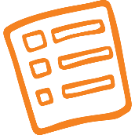 3
Our Goals
Raise awareness among young people about the concept of the labor market and the available future choices to them through awareness raising campaigns.
Bridge the gap between university students and their theoretical study through effective workshops and trainings.
Give young people the tools and skills to enter the labor market and help them to effectively identify their professional and academic careers.
Break the barrier between young people and operating companies in Syria and familiarize them with their activities directly through exhibitions and events.
Encourage entrepreneurship and promote self-employment by establishing a business incubator for entrepreneurs.
Provide spaces for youth through which they can practice their cultural, scientific and professional activities.
Conduct needs assessments for youth periodically to design and implement projects that serve the stated objectives.
Implement investment projects and activities in accordance with the our objectives to secure income for the institution to cover its needs and the compensation of the individuals working in it.
Raise awareness of Syrian heritage conservation through setting up workshops and projects that serve this.
4
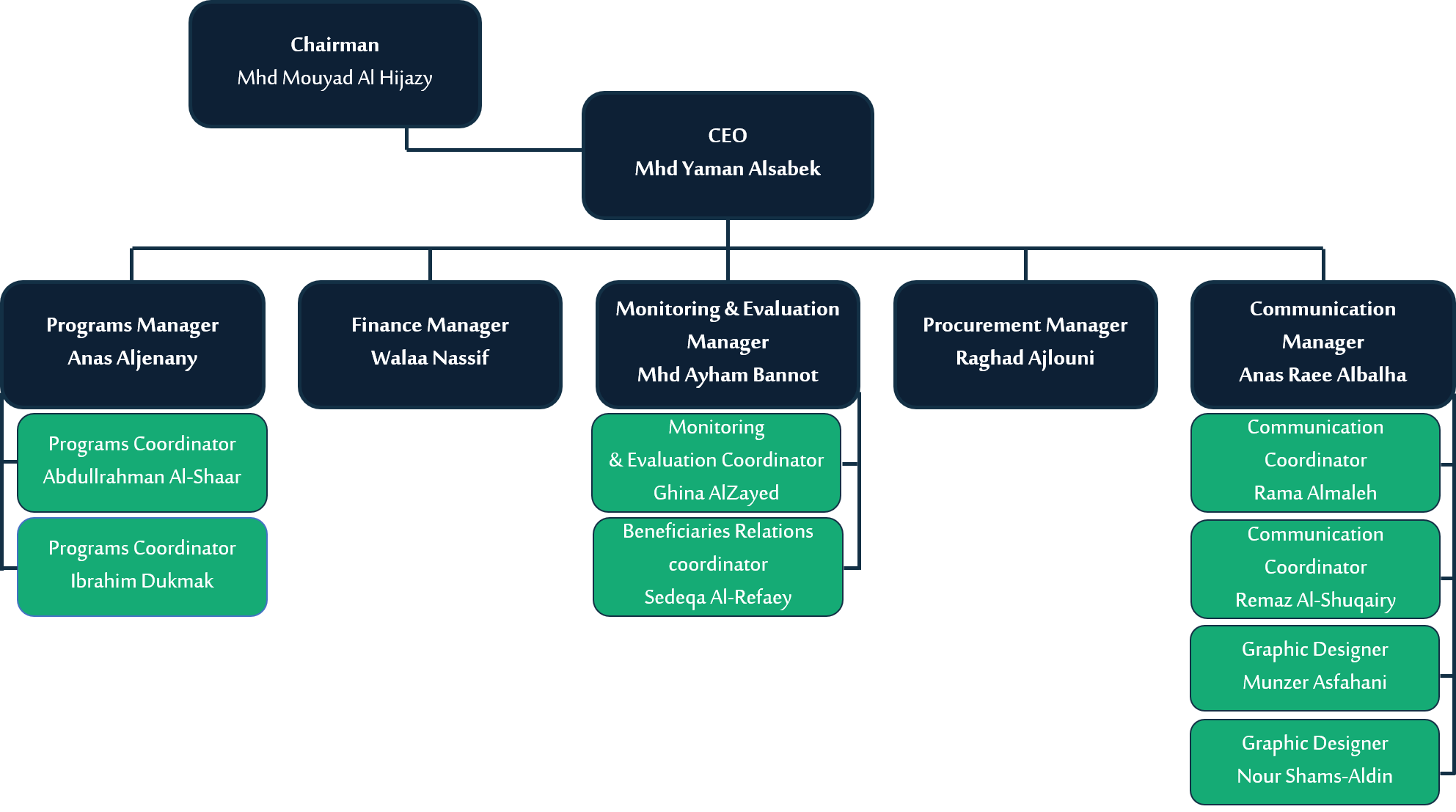 Organization Chat
5
[Speaker Notes: منسق  التواصل 
مصمم غرافيك
مدير القسم المالي]
شركائنا
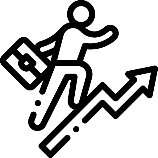 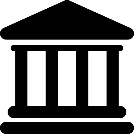 Private Sector
Banks 
Telecommunication companies
Commercial and industrial companies
Training institutes and centers
Advisory firms
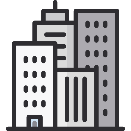 Development sector
Local and international organization (NGOs & INGOs)
charities
Voluntary teams 
Initiatives
Public sector
Ministry of social affairs
Damascus University
Labor market Observatory
6
Our Programs
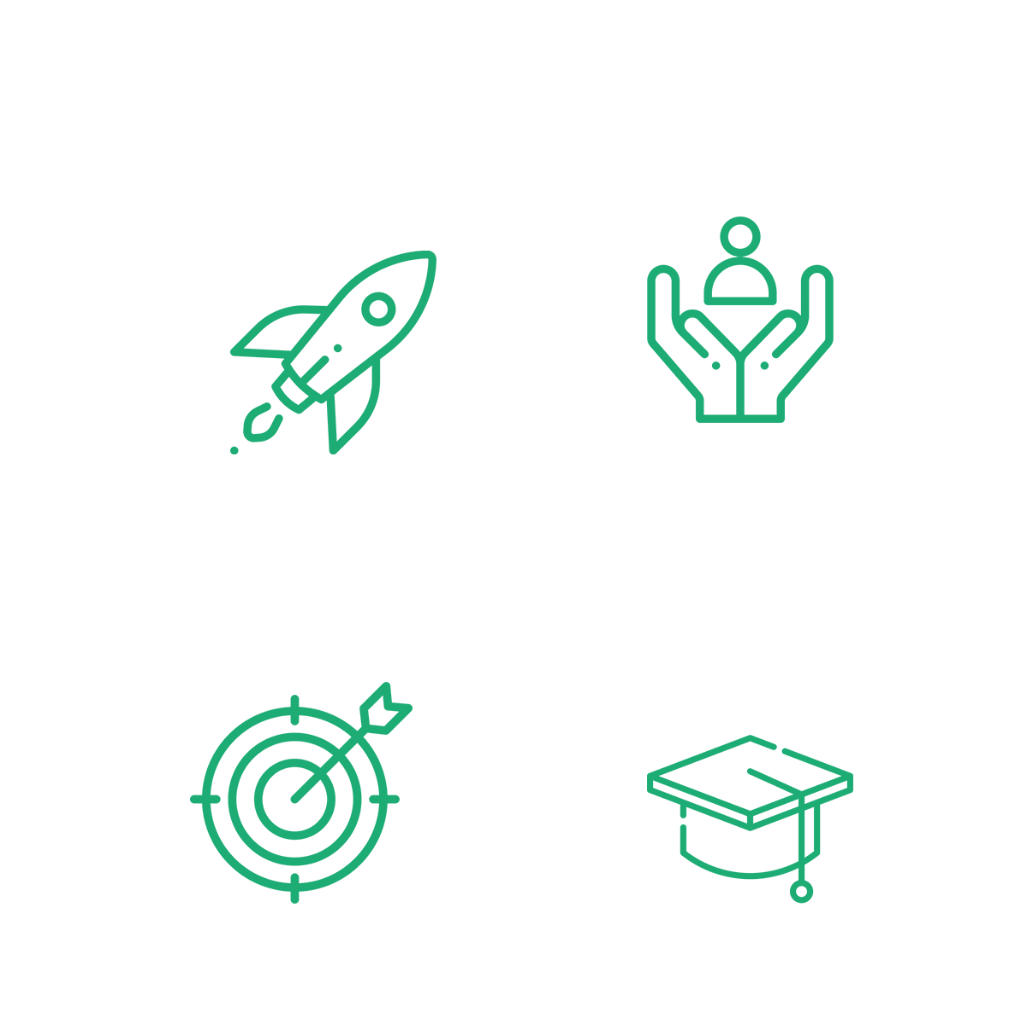 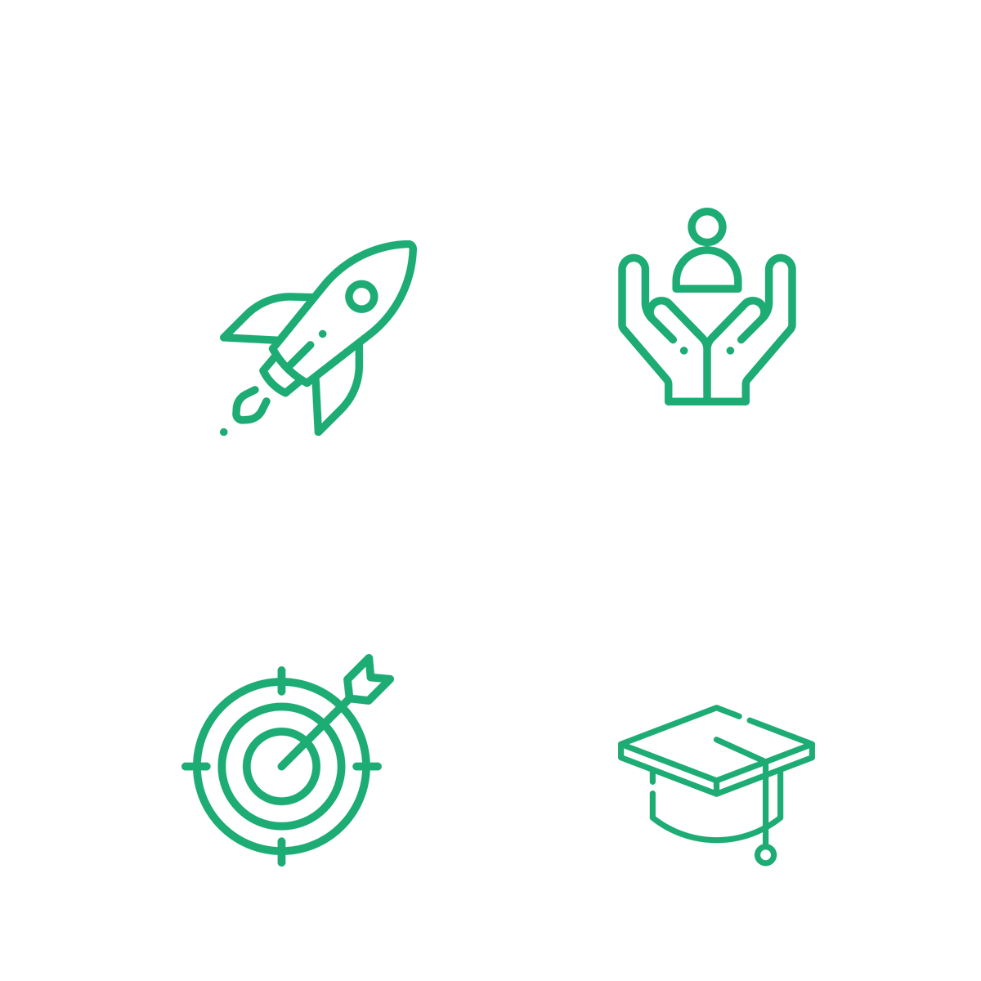 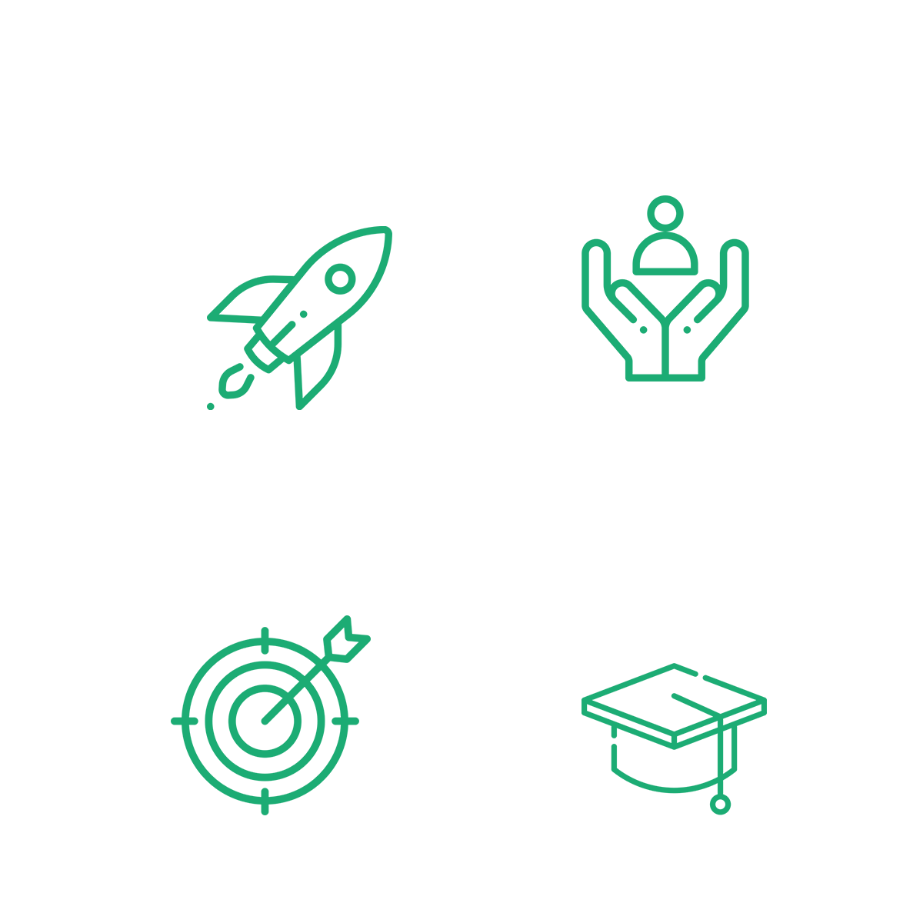 Entrepreneurship & Private Projects Program
Employment & Career Path Program
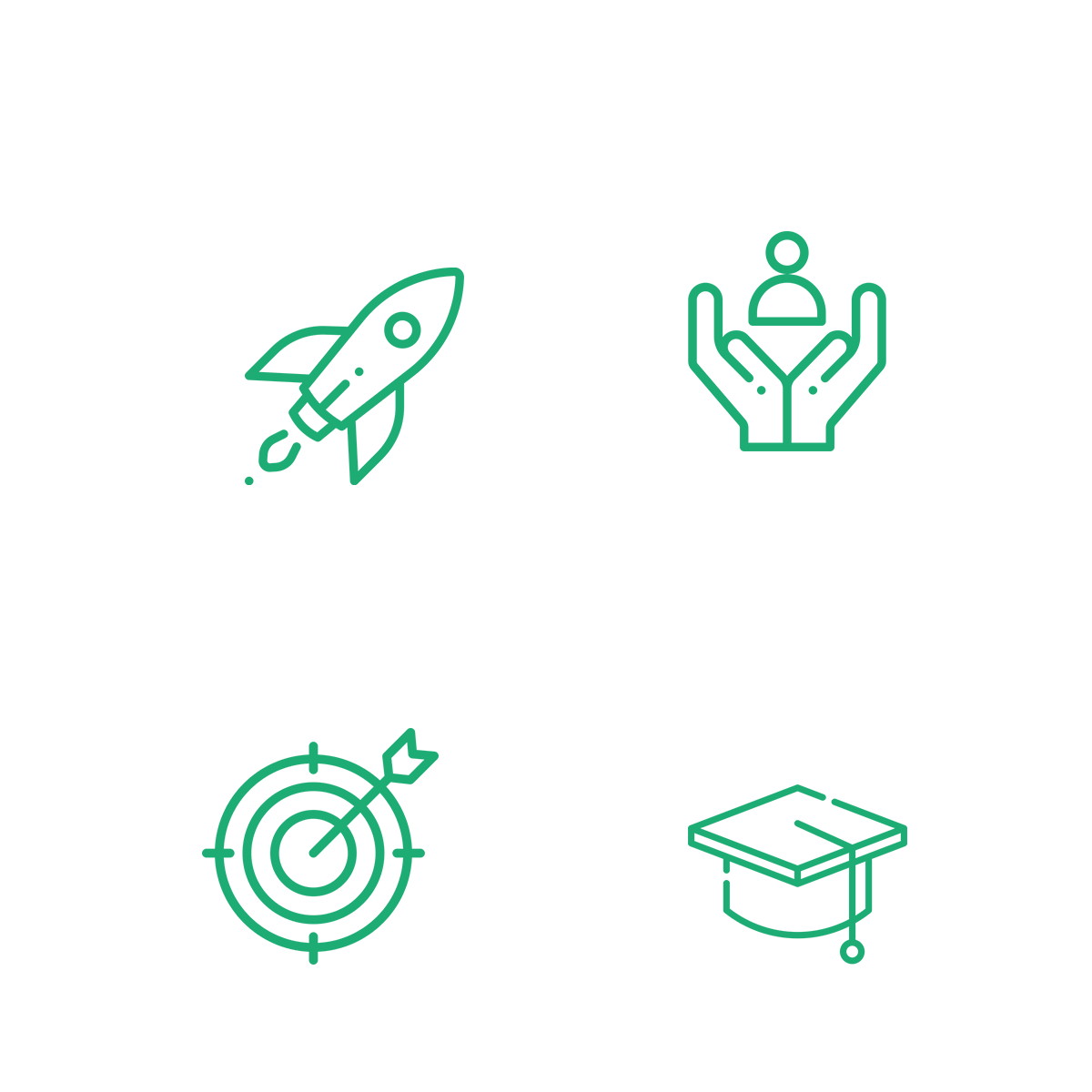 Academic Path Program
Social Participation Program
7
1- Employment & Career Path Program
Empower young people entering the labor market with what suits their qualifications through specialized training workshops or field visits, and a set of interactive activities.
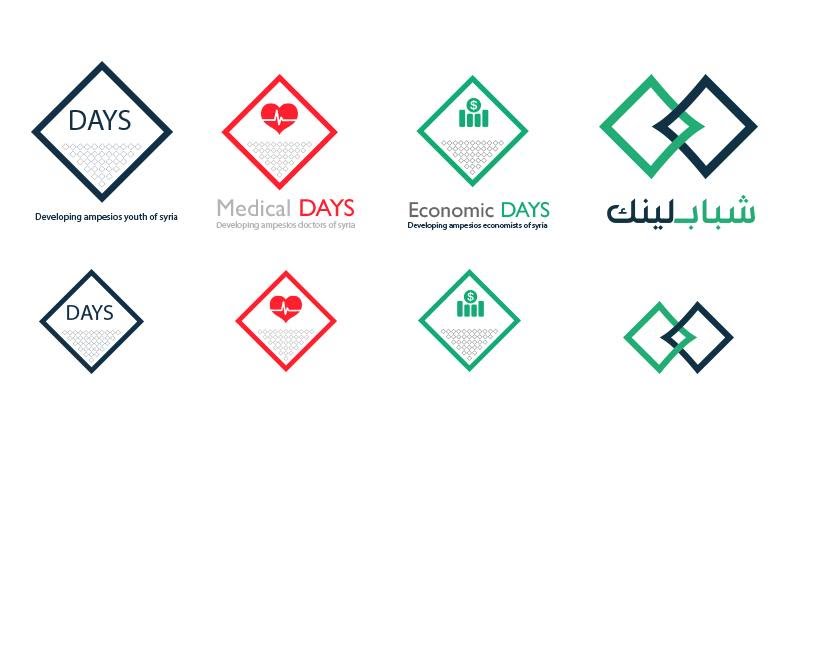 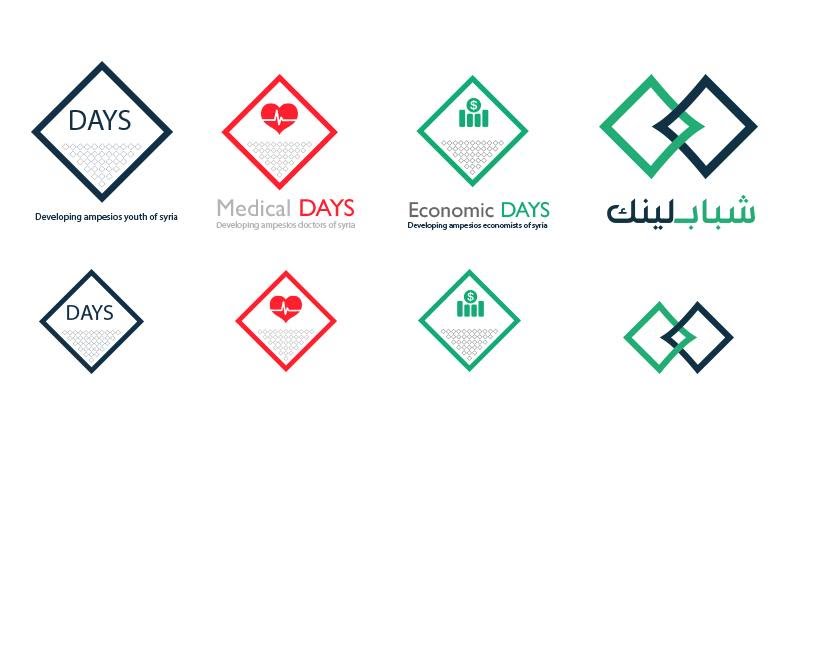 8
[Speaker Notes: اسم المشروع – الوصف –عدد المستهدفين
هدف البرنامج 
حذف رقم تيكيت 2]
1- Employment & Career Path Program
Empower young people entering the labor market with what suits their qualifications through specialized training workshops or field visits, and a set of interactive activities.
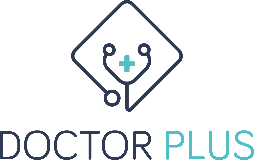 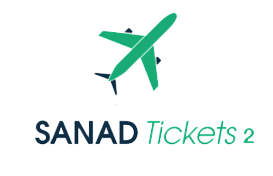 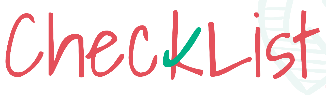 9
[Speaker Notes: اسم المشروع – الوصف –عدد المستهدفين
هدف البرنامج 
حذف رقم تيكيت 2]
2- Entrepreneurship & Private Projects Program
Empower, support and engage young people, entrepreneurs, micro projects and independent businesses with the knowledge, skills and necessary tools to establish and sustain their business to help them & others.
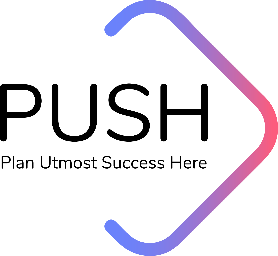 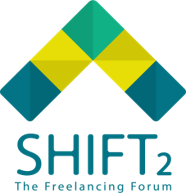 10
[Speaker Notes: حذف الرقم شيفت 2]
3- Academic Path Program
Support the academic career and educational attainment of youth, helping them to obtain internal or external scholarships, as well as encouraging self-learning and empowering their scientific research skills.
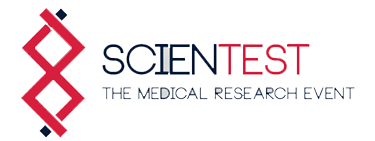 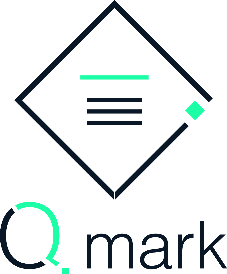 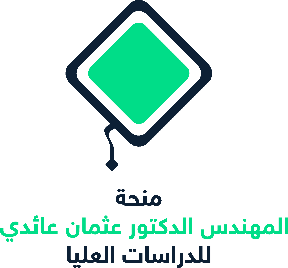 11
4- Social Participation Program
Support & participate with stakeholders, institutions, initiatives and individuals to achieve common benefit and contribute to continuing of economic and social development process.
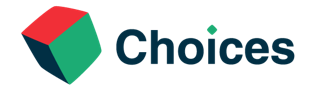 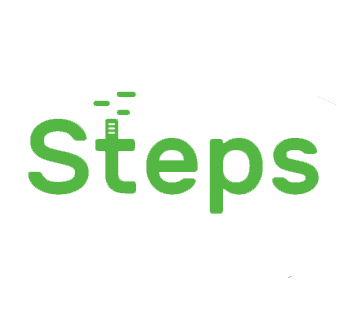 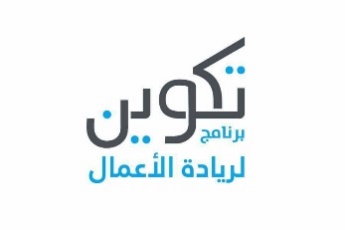 12
4- Social Participation Program
Participate and support stakeholders, institutions, initiatives and individuals to achieve common benefit and contribute to continuing of economic and social development process.
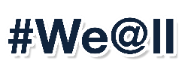 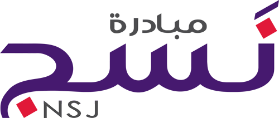 13
Our goals are crossed with SDGs objectives
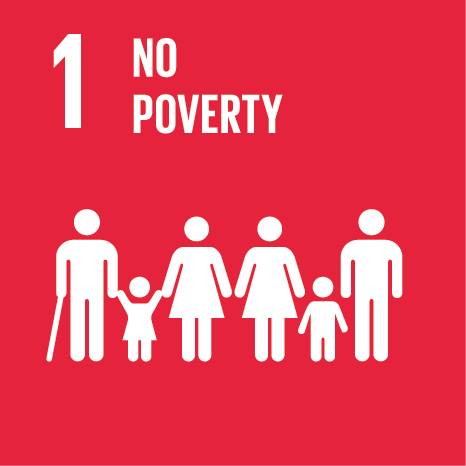 Through supporting entrepreneurs and freelancers to generate their own income
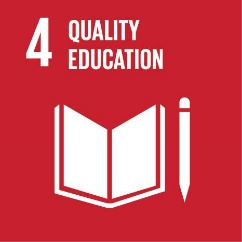 Through Academic Path Program, aware youth about education and provide them with tools to pursue their education
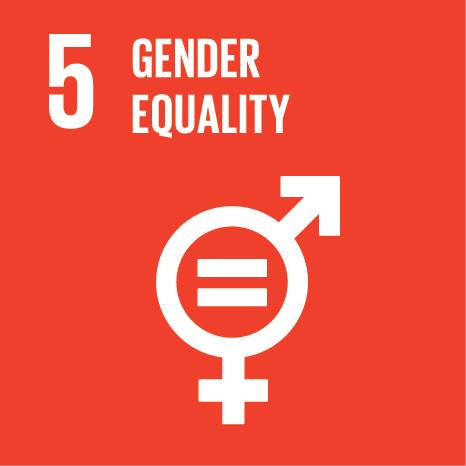 Through our standards that emphasize accepting beneficiaries regardless of their gender
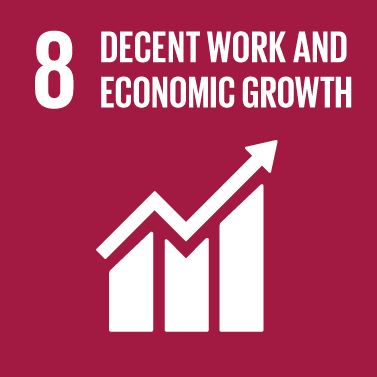 by creating & offering jobs opportunities within different sectors
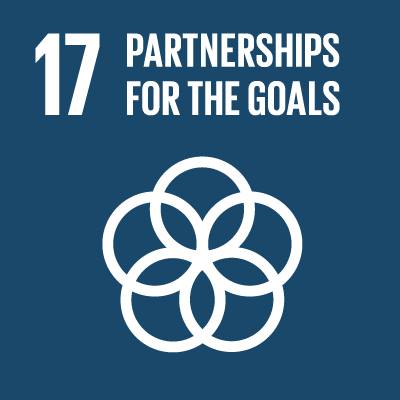 Networking with various governmental, private and development entities to unite efforts to have a sustainable impact
14
Geographical distribution of the foundation’s projects:
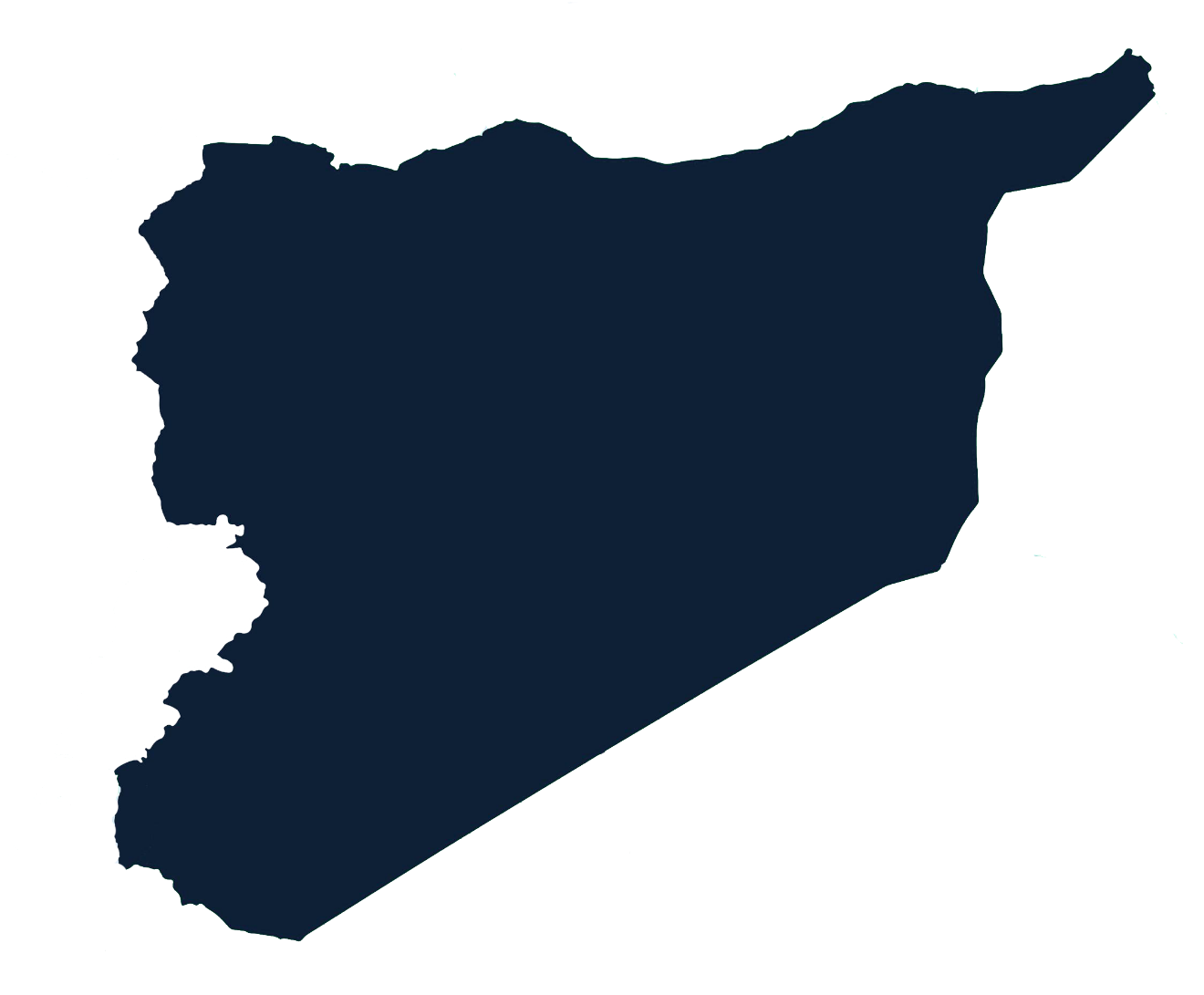 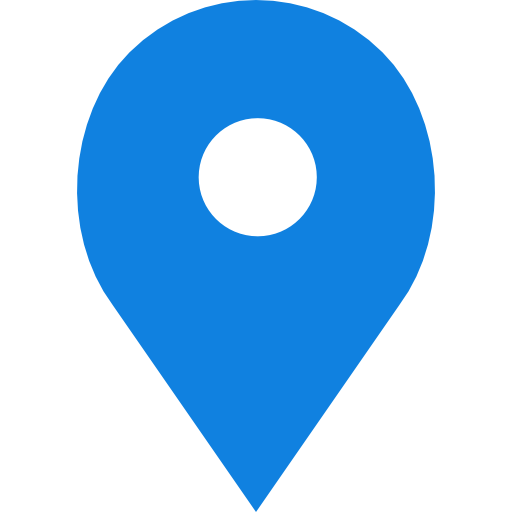 Aleppo
1
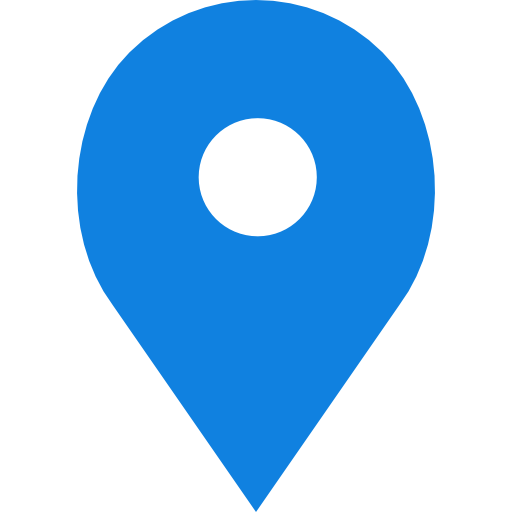 Hamah
4
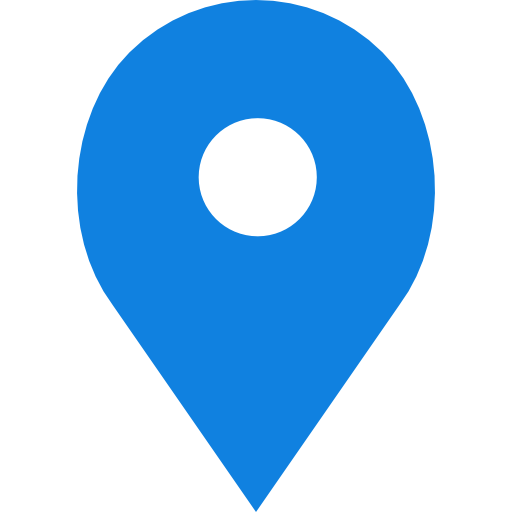 Tartus
2
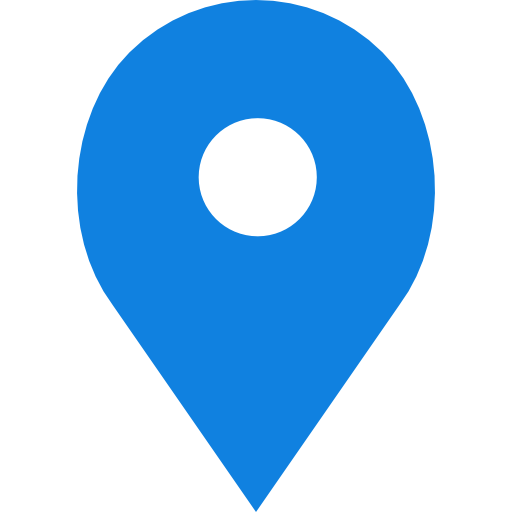 Homs
2
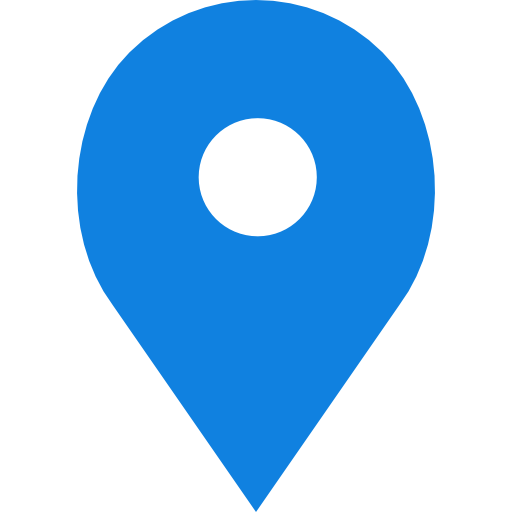 Damascus
30
15
Contact us
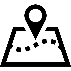 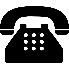 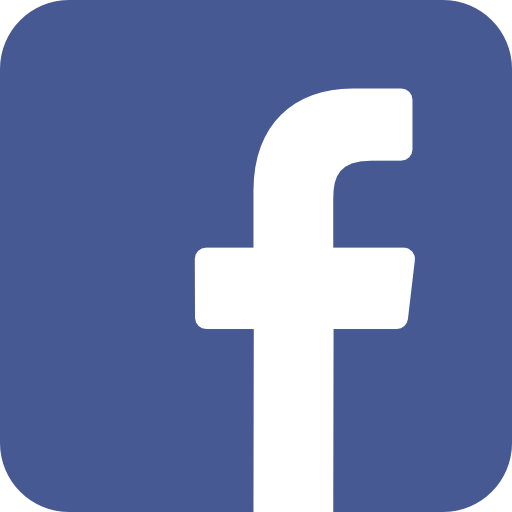 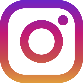 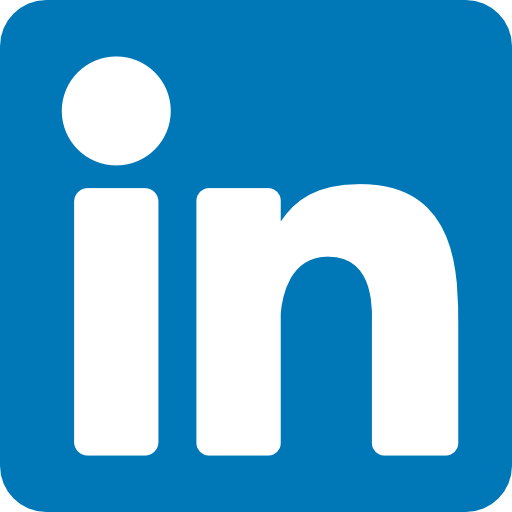 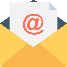 16